Briefing to the Executive Secretary  Walkthrough Presentation for UNCC-AA Renovation Project - Phase 2 + Phase 3
16 November 2020
Addis Ababa, Ethiopia
Accomplishments of UNCC-AA Phase 1 project
Successful procurement and installation of;
2 large LED screens and their 2 UPS systems for CR1 and CR2
HD Wifi equipment for the whole UNECA compound
80 Yoga laptops
21 water dispensers for the Conference area
20 totems for Conference of Ministers 2020 
Video distribution infrastructure for LBR, CR4-CR5
Accomplishments of 2 TEMPORARY Davos style stages for CR1 and CR2 and structural mounting of new Video Screens (1 permanent in CR2 and 1 temporary in CR1).  
Completion of Video feed telecommunications fibre cabling for CR1, CR2 and Niger building
Successful enhancement of audio-visual projection in other smaller conference rooms for CR3 to CR6 and LBR
Delivery of an e-Conference platform - CoM2020 Conference Website and Paper smart portal, procurement and installation of 1 digital printer
PHASE 1 - CR1
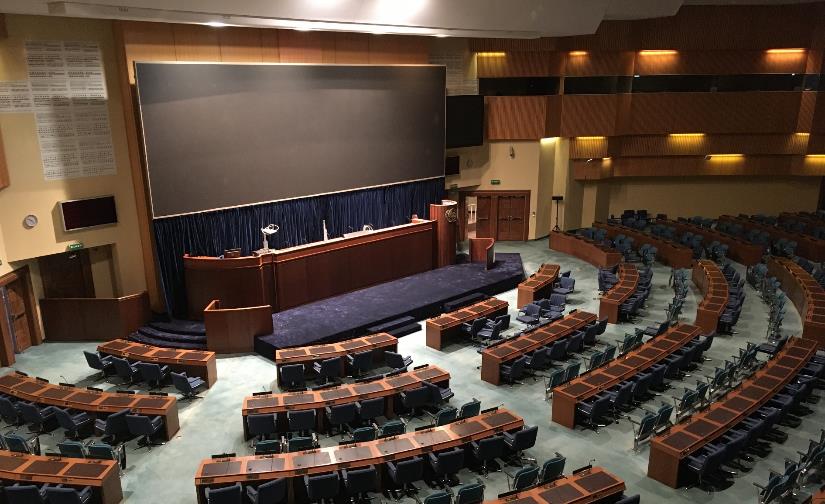 Installation of 12x4m LED wall 
(temporary installation due to time constraints - standing steel frame fixed to existing structure)
Retain Upper Podium for Conference Services during interim
Davos Style accessible stage
modification of a single delegate desk for accessible access
PHASE 1 – CR2
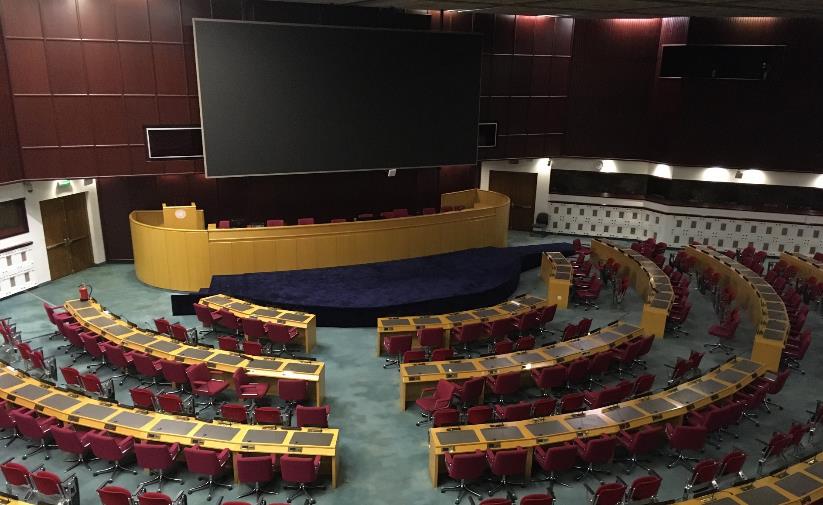 9x4m LED wall suspended from ceiling on rigid metal frame, speakers relocated to sides in existing cut-outs
(permanent installation)
Retain Upper Podium for Conference Services during interim
Davos Style accessible stage
Proposal is for modification of a single delegate desk for accessible access
UNCC-AA PHASE 1 Project Costs
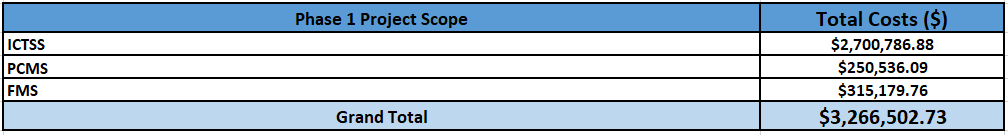 Planned work for UNCC-AA Phase 2 Project – 2021 onwards
Architectural improvements for CR1  and CR2 for permanent stages, accessibility and carpeting/permanent power and accessible rostrums/speakers lecterns
Conference Management Simultaneous Interpretation, Voting system and Digital Displays for CR1-6, SBR and LBR
Audio-visual Improvements for CR1-6, SBR and LBR
IT-related enhancements for conference rooms on;
Audio-visual improvements
Sound system improvements
Procurement and installation of robotic cameras
Podium, design and furniture/equipment enhancements at UNCC-AA
Design and re-furbishing of the VIP lounge. 
Design and re-furbishing of the lobbies in front of the Conference Rooms
Design and re-furbishing of Press Bar
PHASE 2 - CR1 and CR2 Upgrades
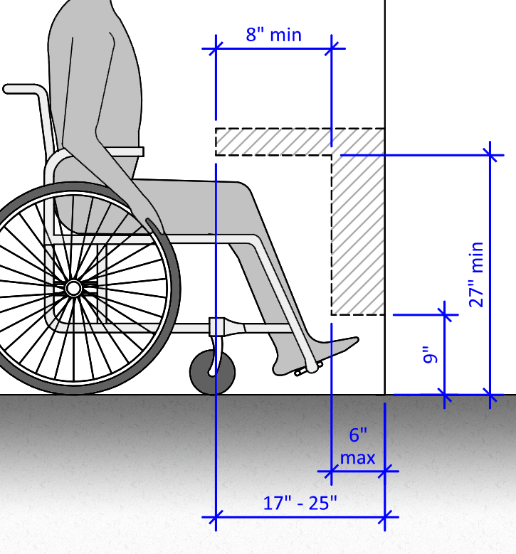 Documentation completed for CR1 and CR2 accessibility upgrades to the podium – ready to Tender
Includes new power to delegate desks 
Other projects to be implemented in parallel (delegate audio and signage upgrades)
PHASE 2 CR1 - Demolition and removal
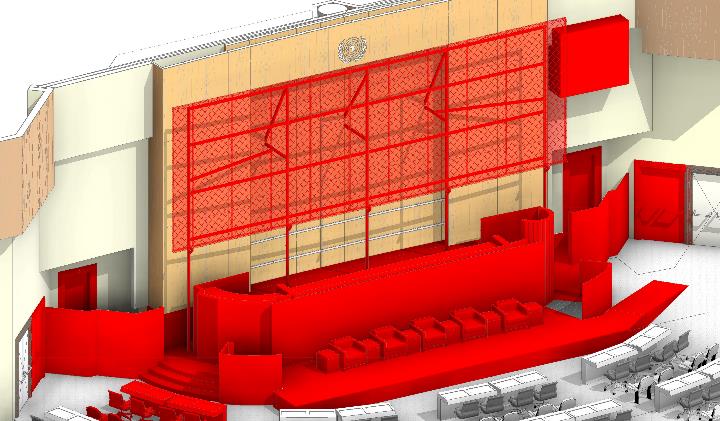 Removal of all frames and redundant screens and modification of rear wall in preparation for permanent works
Changes to side access doors
Permanent removal of existing podiums
Permanent removal of selected delegate 
desks for accessibility requirements
PHASE 2 CR1 – speakers podium arrangement
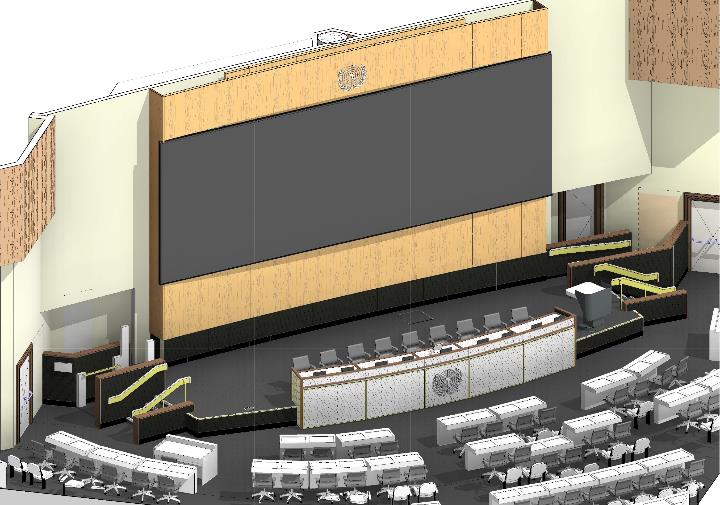 12x4m LED wall fully integrated within rear wall panel joinery
New access ramp to VIP lounge
New stair and ramp access to stage level with platform lift from delegate level required due to space constraints

Accessible speakers desks and podium refurbishment with modifications to allow for flexible stage arrangements.
Replacement carpet, power to delegate desks and a selected desk made to accessible height.
PHASE 2 CR1 – open stage arrangement
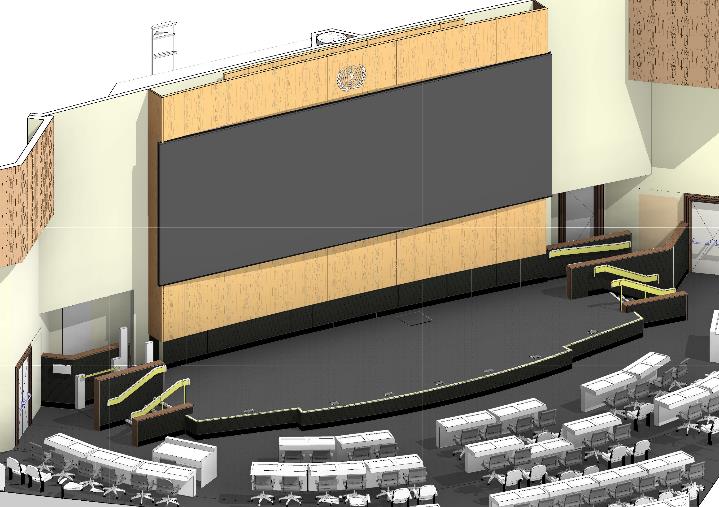 Open plan stage arrangement - made  possible with easily removable furniture for flexible use (custom design)
Accessible Rostrum / speakers lectern
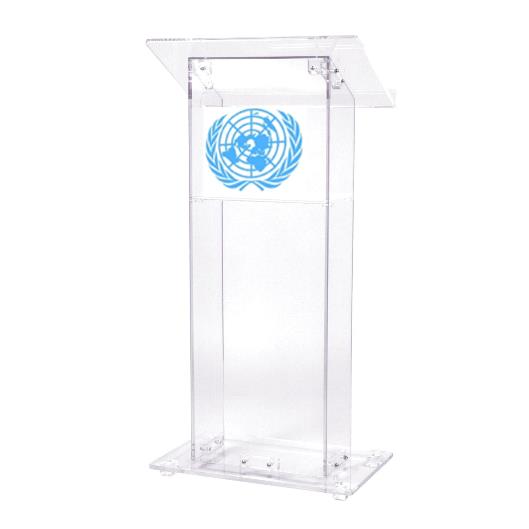 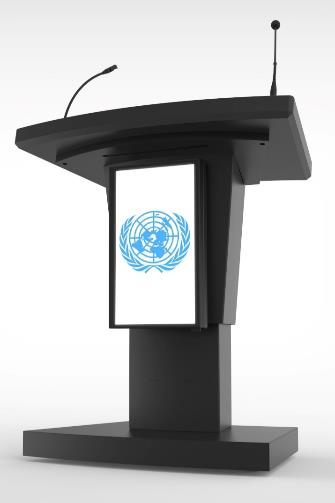 Clear Acrylic Appearance 
(availability of accessible / 
adjustable units to be explored)
Accessible furniture  
adjustable height speakers lectern
(suggested concept design)
PHASE 2 CR2 - Demolition and removal
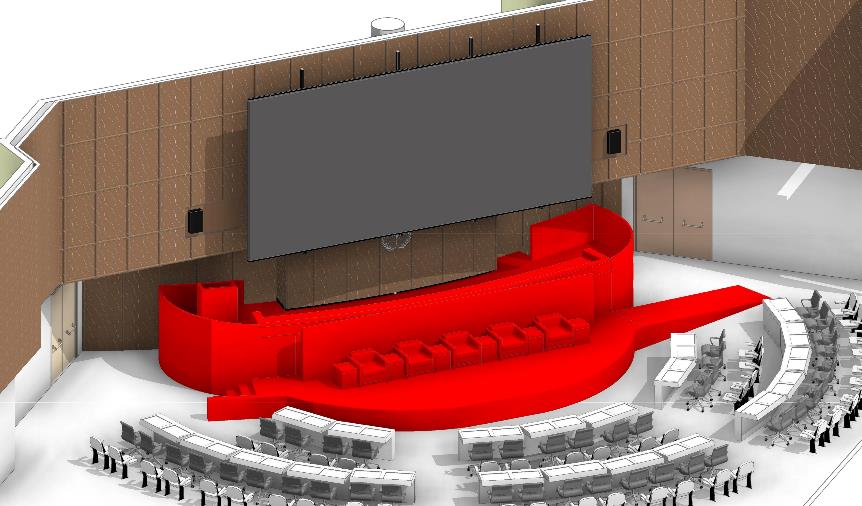 Screen permanent fixed for COM2020
Final Position of UN logo to be confirmed
Permanent removal of existing podiums
PHASE 2 CR2 – speakers podium arrangement
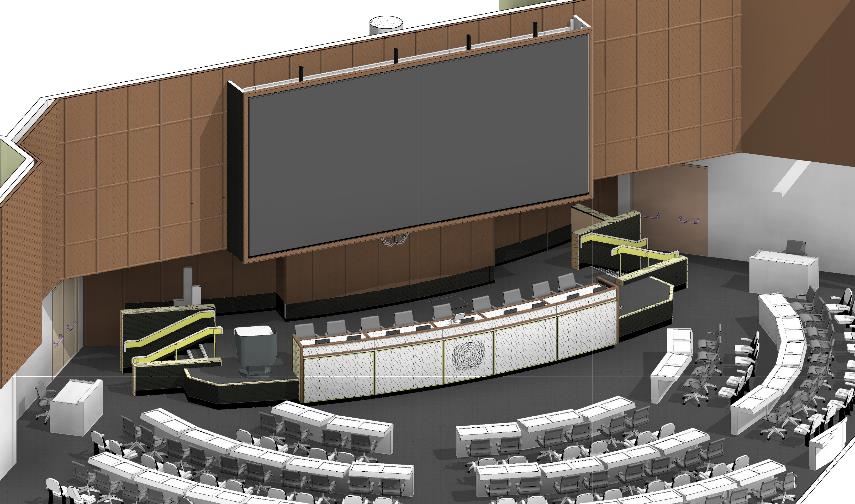 9x4m LED wall suspended from ceiling on rigid metal frame, speakers relocated to sides in existing cut-outs
UN logo to be positioned for best line of sight from delegates desks
New stair and platform elevator access to stage level. No accessible ramps possible in CR2 due to space constraints

Accessible speakers desks and podium refurbishment with modifications to allow for flexible stage arrangements.
Replacement carpet, power to delegate desks and a selected desk made to accessible height.
PHASE 2 CR2 – open stage arrangement
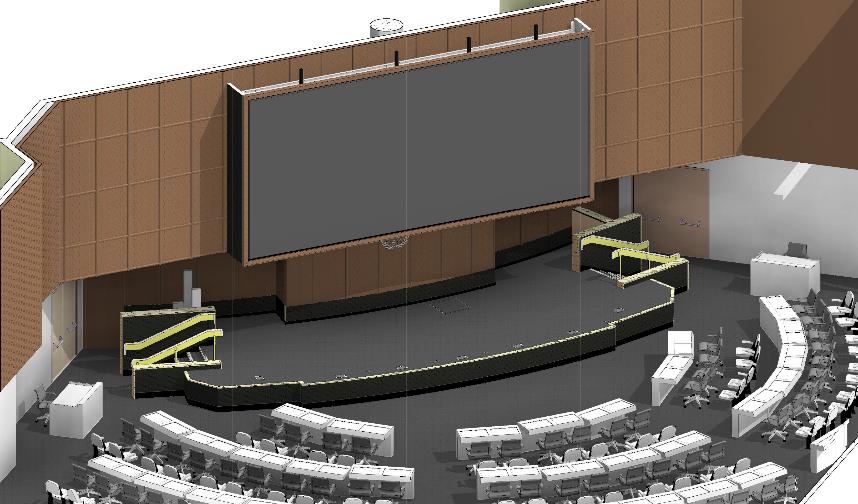 Open plan stage arrangement - made  possible with easily removable furniture for flexible use (custom design)
PHASE 2 - Design and Documentation for Tender
Revised Tender Package completed for issue to bidders

CONSTRUCTION 
Implementation is to be staged between conference halls - to keep one main room available at all times
Construction estimated to begin in CR1 in Q2 2021 (9 months)
Construction estimated to begin in CR2 in Q1 2022 (7 months)
Note: Major conference to be held in October 2022 requiring all upgrades to be complete, with facilities operational and ready to use
PHASE 2 - Construction Milestones
UNCC-AA PHASE 2 Project Cost Estimates
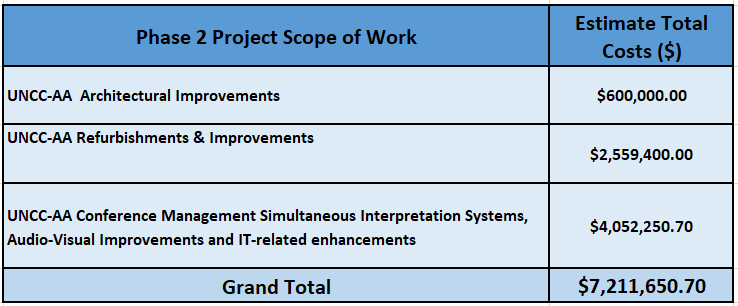 UNCC-AA PHASE 2 Project Risks and Constraints
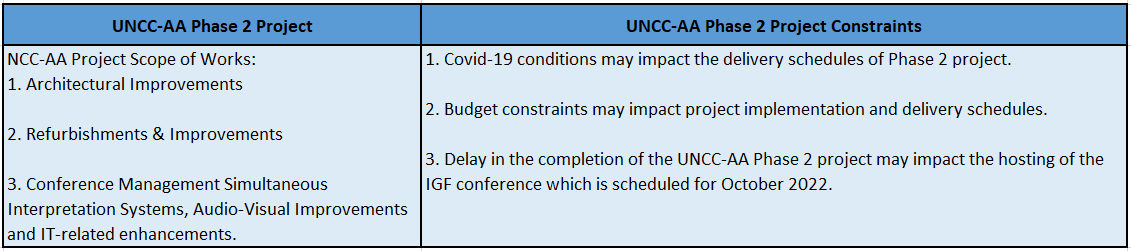 UNCC-AA PHASE 1 – Recognition of the Project team
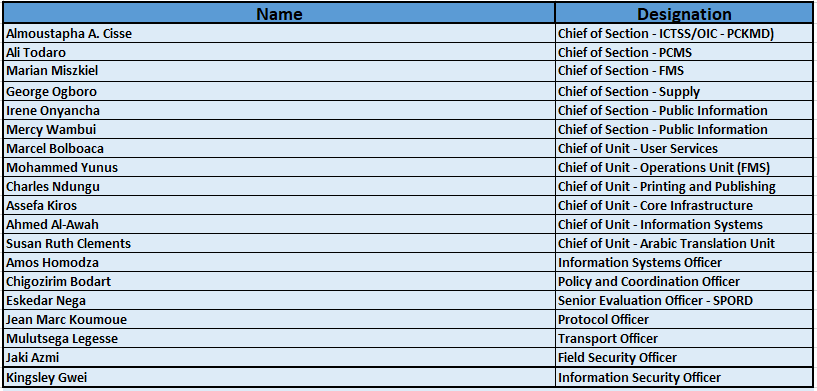 UNCC-AA PHASE 1 – Recognition of the Project team (Continued)
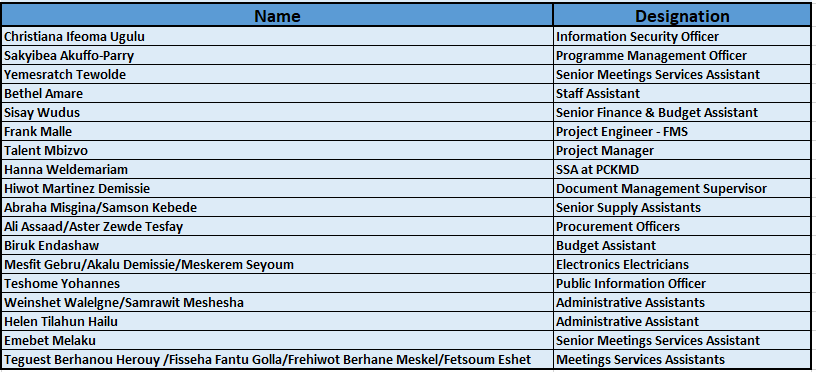 Thank you for your attention.